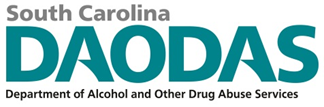 The State of Prevention Needs, Gaps, and Resources
Michelle Nienhius, MPH, DAODAS
Crystal Gordon, MSW, LMSW, DAODAS
Cecily Watkins, MPH, DAODAS
Katie Godowns, MA, CSPS, BCADAD
Galen Sturup Comeau, BA, BCADAD
11/12/2020
[Speaker Notes: Custom DAODAS color codes is : Red-0 
		      Green-131 
		      Blue-139]
The State of
2020
Gaps
&
Resources
Needs
11/12/2020
[Speaker Notes: Content Slide With No Bottom Border]
Session Content
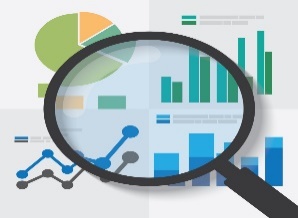 Overview of Block Grant Data Trends

  Engaging Other Audiences

  Media Beyond Social Media

  Self-Care
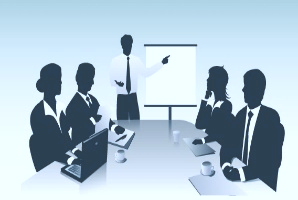 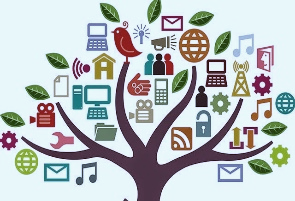 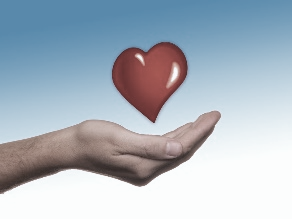 11/12/2020
[Speaker Notes: Section Header Slide]
Session Handouts
Prevention Strategies
Potential Funding Sources
Technology to Support Remote Work
Training Opportunities
Social Media
Burnout
Self-Care
Handouts will be posted on the 
SC Documents Webpage.
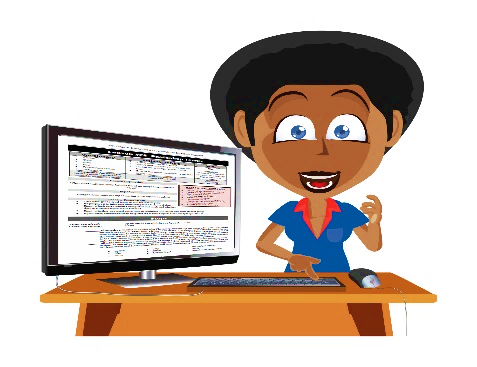 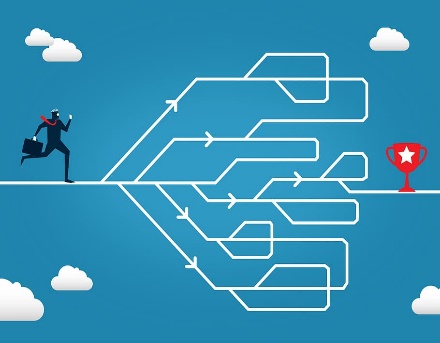 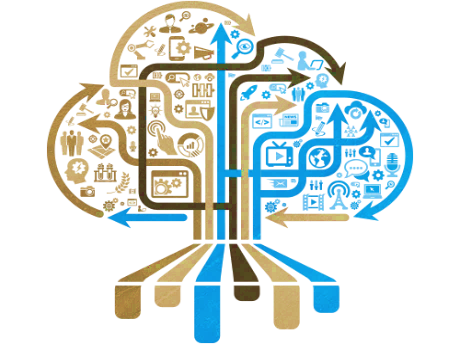 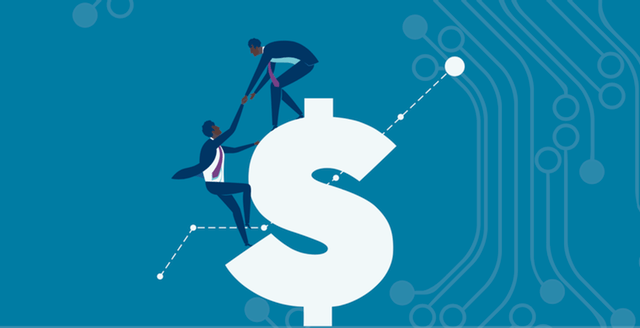 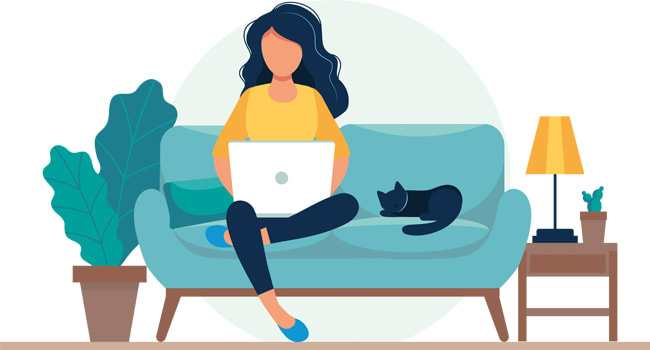 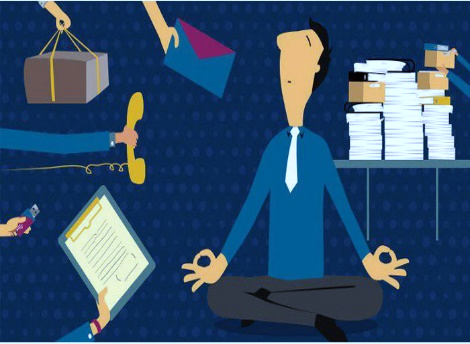 11/12/2020
[Speaker Notes: Section Header Slide]
The State of Prevention Needs, Gaps, and Resources
Overview of 
Block Grant Data Trends
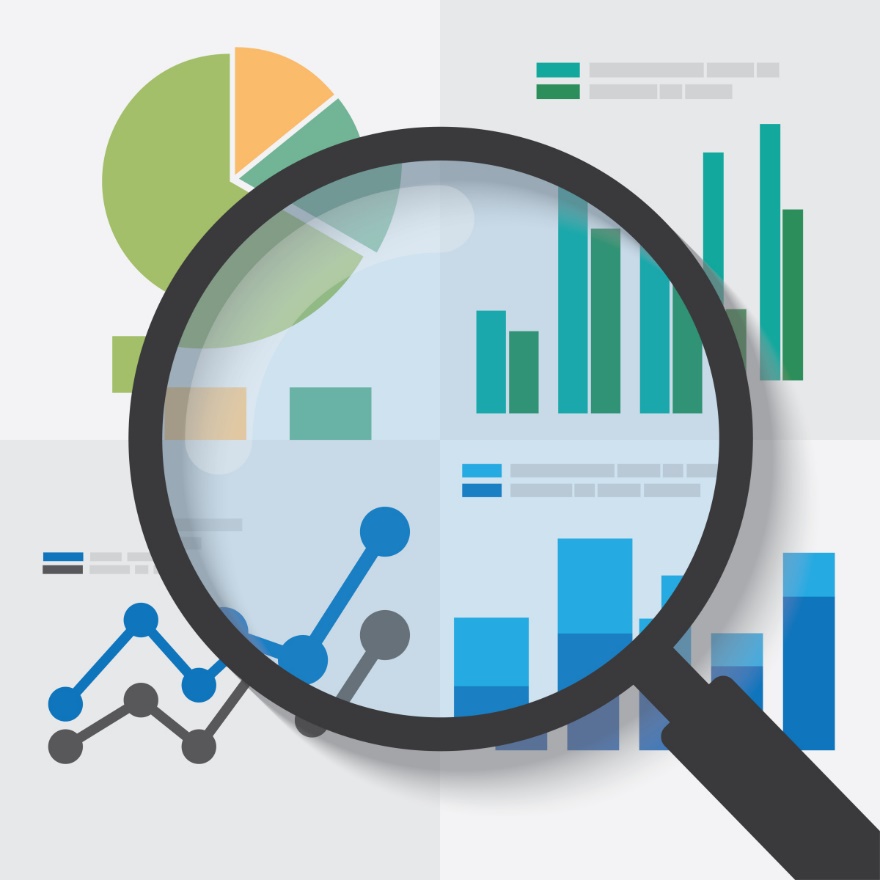 11/12/2020
[Speaker Notes: Section Header Slide]
Overview of Block Grant Data Trends
Goal: To reduce underage alcohol use in South Carolina.
Objectives:
Decrease past month alcohol use (30-day use) among South Carolina high school students to 25% or less (measured by the YRBS-odd years) 
Decrease past month alcohol use (30-day use) among South Carolina high school students to 16% or less (measured by the SC Communities that Care (CTC) Survey-even years)
Decrease retail access to alcohol (underage alcohol buy rate) for the state of South Carolina to 10% or less (measured by AET statewide data)
FY 21-22 Application
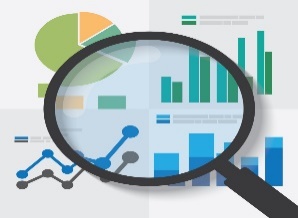 11/12/2020
[Speaker Notes: Content Slide]
Overview of Block Grant Data Trends
Decrease past month alcohol use (30-day use) among South Carolina high school students to 25% or less (measured by the Youth Risk Behavior Survey-odd years)
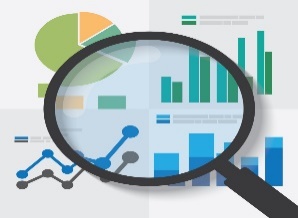 FY 21-22 Application
11/12/2020
[Speaker Notes: Content Slide]
Overview of Block Grant Data Trends
Decrease past month alcohol use (30-day use) among South Carolina high school students to 16% or less (measured by the SC Communities that Care (CTC) Survey-even years)
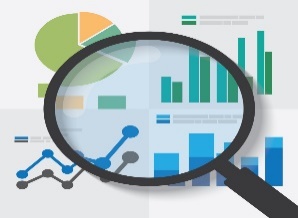 FY 21-22 Application
11/12/2020
[Speaker Notes: Content Slide]
Overview of Block Grant Data Trends
Decrease retail access to alcohol (underage alcohol buy rate) for the state of South Carolina to 10% or less (measured by AET statewide compliance check data)
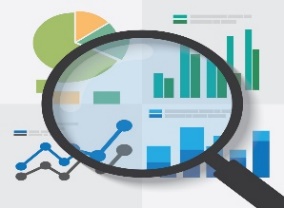 FY 21-22 Application
11/12/2020
[Speaker Notes: Content Slide]
Overview of Block Grant Data Trends
11/12/2020
Overview of Block Grant Data Trends
Goal: To reduce alcohol-related car crashes across South Carolina.
Objective:
Decrease the percentage of motor vehicle fatalities in which one or more drivers had a BAC of 0.08 or higher to 40% or less.
FY 21-22 Application
11/12/2020
Overview of Block Grant Data Trends
Decrease the percentage of motor vehicle fatalities in which one or more drivers had a BAC of 0.08 or higher to 40% or less. (Fatality Analysis Reporting System-FARS)
FY 21-22 Application
11/12/2020
Overview of Block Grant Data Trends
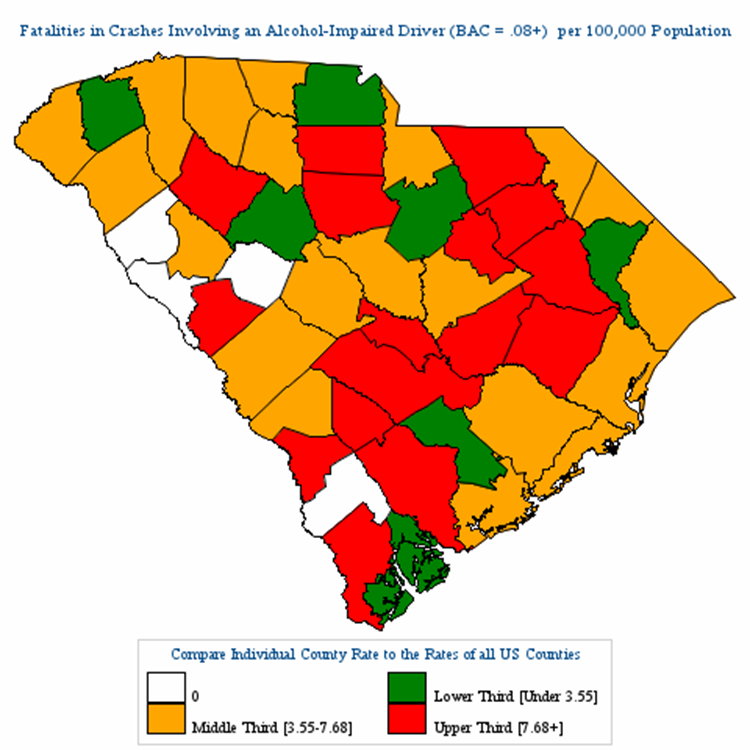 11/12/2020
Overview of Block Grant Data Trends
High School youth who reported “Rode with a driver who had been drinking alcohol.” Youth Risk Behavior Survey
11/12/2020
Overview of Block Grant Data Trends
High School youth who reported “Drove when they had been drinking alcohol.” Youth Risk Behavior Survey
11/12/2020
Overview of Block Grant Data Trends
Goal: To reduce tobacco/nicotine use among youth in South Carolina.
Objectives:
To reduce the state Retailer Violation Rate (RVR) to 8% or less.
Decrease  past-month (30-day use) tobacco use among South Carolina high school students to 20% or less as measured by the YRBS.
Decrease the retail access of tobacco products to youth to 5% or less in South Carolina. 
Decrease past month tobacco use-cigarette (30-day use) among South Carolina high school students to 5% or less as measured by the SC Communities That Care (CTC) Survey.
Decrease past month tobacco use-smokeless (30-day use) among South Carolina high school students to 5% or less as measured by the SC Communities That Care (CTC) Survey.
Decrease past month tobacco use-vaping (30-day use) among South Carolina high school students to 10% or less as measured by the SC Communities That Care (CTC) Survey.
FY 21-22 Application
11/12/2020
Overview of Block Grant Data Trends
To reduce the state Retailer Violation Rate (RVR) to 8% or less.
FY 21-22 Application
11/12/2020
Overview of Block Grant Data Trends
Decrease past month cigarettes, cigars, smokeless tobacco or electronic vapor product use (30-day use) among South Carolina high school students to 20% or less (measured by the Youth Risk Behavior Survey-odd years)
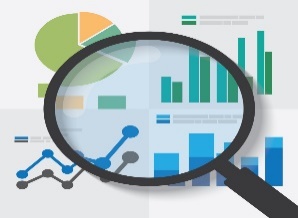 FY 21-22 Application
11/12/2020
[Speaker Notes: Content Slide]
Overview of Block Grant Data Trends
Decrease retail access to alcohol (underage alcohol buy rate) for the state of South Carolina to 10% or less (measured by AET statewide compliance check data)
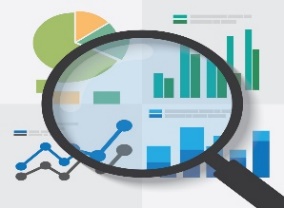 FY 21-22 Application
11/12/2020
[Speaker Notes: Content Slide]
Overview of Block Grant Data Trends
Decrease past month cigarette use (30-day use) among South Carolina high school students to 5% or less (measured by the SC Communities that Care (CTC) Survey-even years)
FY 21-22 Application
11/12/2020
Overview of Block Grant Data Trends
Decrease past month tobacco use-smokeless (30-day use) among South Carolina high school students to 5% or less as measured by the SC Communities That Care (CTC) Survey.
FY 21-22 Application
11/12/2020
Overview of Block Grant Data Trends
Decrease past month tobacco use-smokeless (30-day use) among South Carolina high school students to 5% or less as measured by the SC Communities That Care (CTC) Survey.
FY 21-22 Application
11/12/2020
Overview of Block Grant Data Trends
Decrease past month tobacco use-vapes (30-day use) among South Carolina high school students to 10% or less as measured by the SC Communities That Care (CTC) Survey.
FY 21-22 Application
11/12/2020
Overview of Block Grant Data Trends
11/12/2020
Overview of Block Grant Data Trends
Goal: 
To provide primary prevention programs and practices to prevent substance abuse and improve the well-being of youth and families in South Carolina.
Objectives:
95% or more of individuals participating in primary prevention educational programs will be served using evidence-based universal, selected and indicated programs.
To reduce the percentage of South Carolina high school students reporting the use of marijuana in the past 30 days.
To reduce the percentage of South Carolina high school students reporting they ever took a prescription pain medicine without a doctor's prescription or differently than how the doctor told them to use it.
FY 21-22 Application
11/12/2020
Overview of Block Grant Data Trends
To reduce the percentage of South Carolina high school students reporting the use of marijuana in the past 30 days to 17% or less as measured by the Youth Risk Behavior Survey-odd years
FY 21-22 Application
11/12/2020
Overview of Block Grant Data Trends
To reduce the percentage of South Carolina high school students reporting they ever took a prescription pain medicine without a doctor's prescription or differently than how the doctor told them to use it to 15% or less as measured by the Youth Risk Behavior Survey-odd years
FY 21-22 Application
11/12/2020
Overview of Block Grant Data Trends
Data Sources for National and State Data:
https://www.cdc.gov/healthyyouth/data/yrbs/index.htm
https://nsduhweb.rti.org/respweb/homepage.cfm
https://www.nhtsa.gov/research-data/fatality-analysis-reporting-system-fars
http://ncweb.pire.org/
http://justplainkillers.com/data/
FY 21-22 Application
11/12/2020
The State of Prevention Needs, Gaps, and Resources
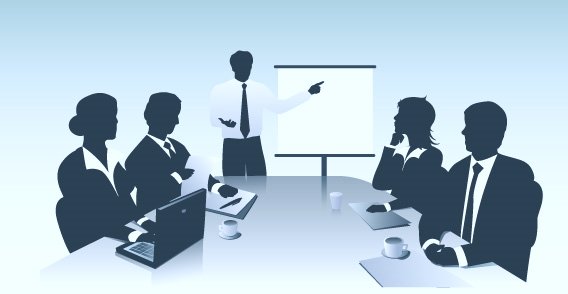 Engaging 
Other Audiences
11/12/2020
[Speaker Notes: Section Header Slide]
Engaging Other Audiences
Statement of  the Obvious
COVID-19 has changed how we engage partners in significant ways. We change, adapt, and grow but that is not always easy.
We are determined to engage and serve communities. 
We persist.
#SCPreventionStrong
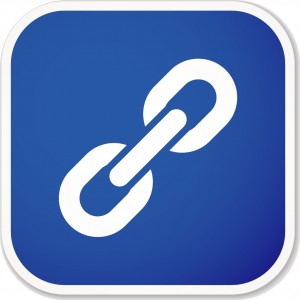 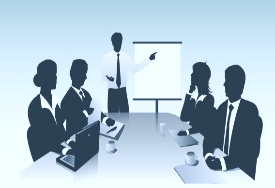 11/12/2020
[Speaker Notes: Content Slide]
Engaging Other Audiences
As access to traditional service locations shift, please continue to extend service opportunities to new and non-traditional populations and service locations, such as:
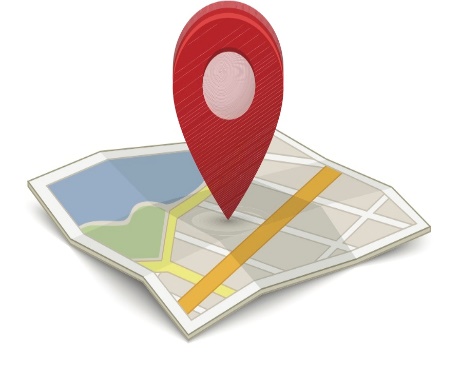 Elementary school age youth
Continue to brainstorm access to middle and high school students
Private schools
Faith organizations
Boys & Girls Clubs
All day child care centers
Adult Detention Centers
Juvenile Detention Centers

Domestic Violence Shelters
Homeless Shelters
Retailers (i.e. pharmacies, grocery stores, restaurants)
Local utilities providers
Local DHEC Office
Civic and fraternal organizations
Healthcare facilities (i.e. provide coloring books or activity kits for children and vulnerable adults)
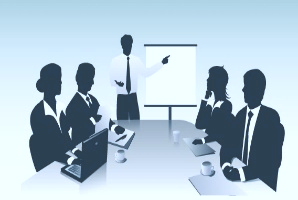 11/12/2020
[Speaker Notes: Content Slide]
The State of Prevention Needs, Gaps, and Resources
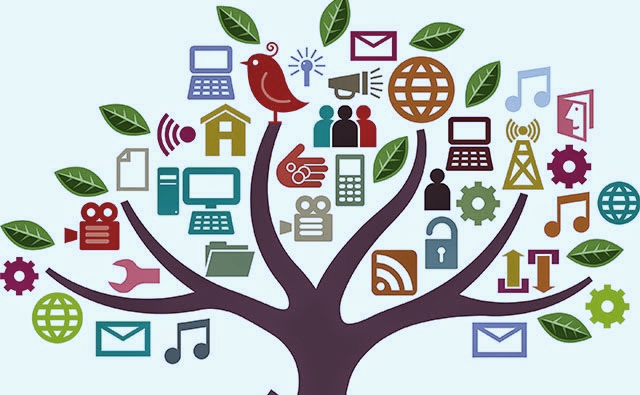 Media Beyond 
Social Media
11/12/2020
[Speaker Notes: Section Header Slide]
Media Beyond Social Media
Websites: Your Agency’s & Partner’s Websites
Your agency
Local government
Radio station
Newspaper
Youth serving organizations
Schools and School District
Faith-based organizations



Businesses
Law enforcement
Coroner
Hospital
Physician’s Offices
Other health facilities
Gyms
Civic groups
Fraternal Organizations



Local DHEC Office
Local universities
Local pharmacies
Local magazines
Local Clemson Extension
Local foundations
Local library
Local coalitions
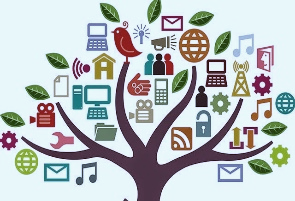 11/12/2020
[Speaker Notes: Content Slide]
Media Beyond Social Media
Print, Audio, & Digital Media
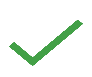 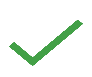 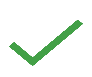 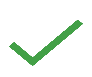 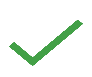 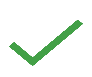 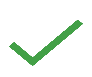 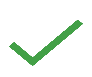 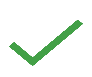 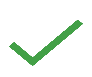 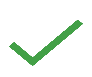 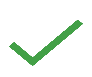 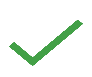 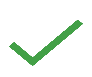 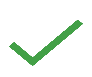 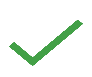 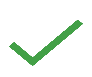 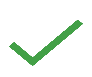 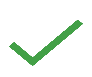 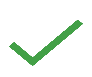 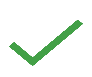 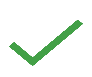 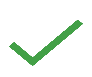 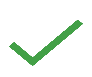 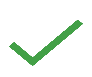 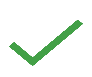 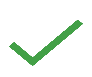 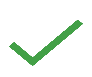 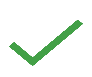 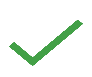 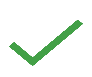 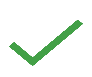 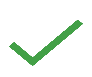 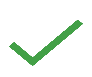 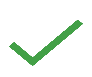 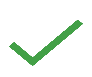 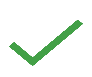 11/12/2020
[Speaker Notes: Content Slide]
Media Beyond Social Media
Example: Beaufort County Alcohol & Drug Abuse Department

Creates and distributes a monthly newsletter in addition to its social media efforts.

BCADAD Prevention Team
Wade E. Bishop, CSPS, Director of Prevention
Katie Godowns, MA, CSPS, Prevention Specialist
Galen Sturup Comeau, BA, Prevention Specialist
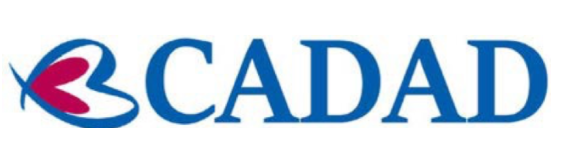 11/12/2020
Media Beyond Social Media
Social Media: Ask Partners for Collaborative Shares
Your agency
Local government
Radio station
Newspaper
Youth serving organizations
Schools and School District
Faith-based organizations



Businesses
Law enforcement
Coroner
Hospital
Physician’s Offices
Other health facilities
Gyms
Civic groups
Fraternal Organizations



Local DHEC Office
Local universities
Local pharmacies
Local magazines
Local Clemson Extension
Local foundations
Local library
Local coalitions
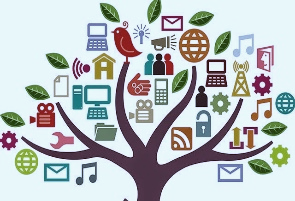 11/12/2020
[Speaker Notes: Content Slide]
The State of Prevention Needs, Gaps, and Resources
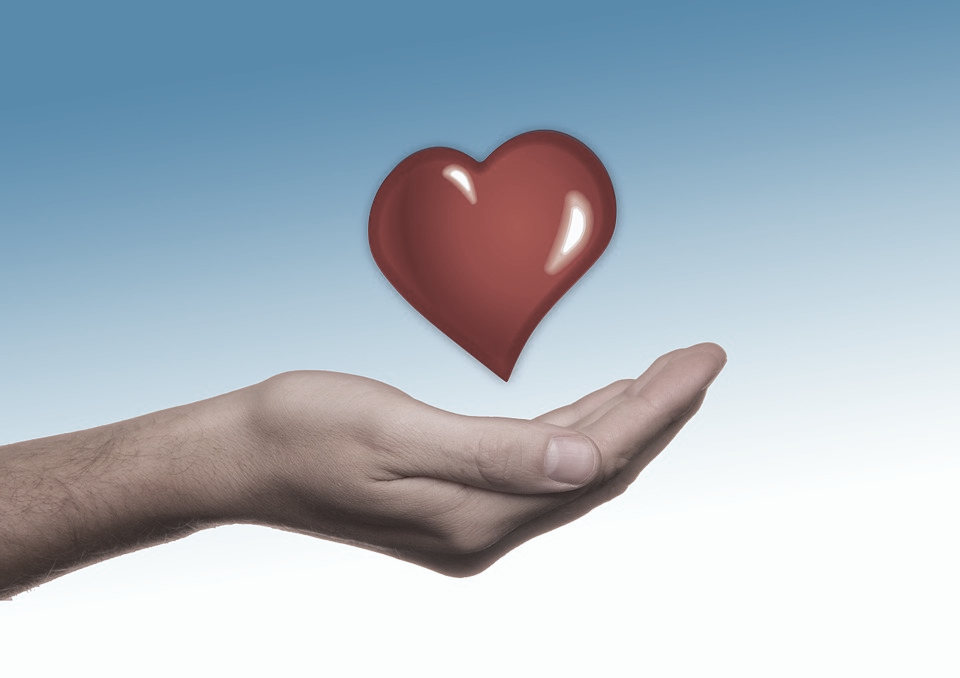 Self-Care
11/12/2020
[Speaker Notes: Section Header Slide]
Self-Care
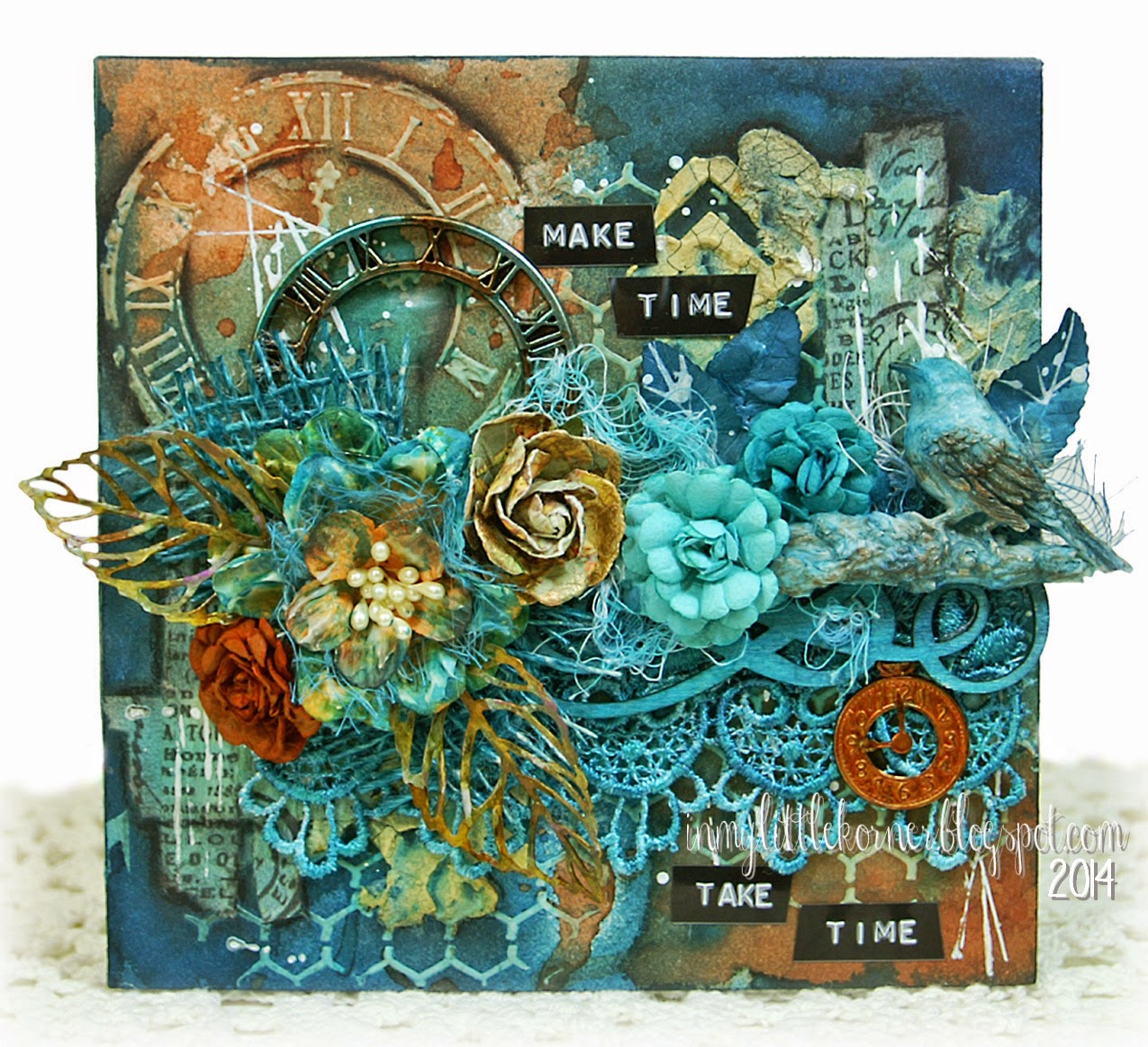 Breathe Deeply, Slowly.
Everyday.
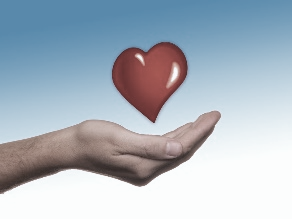 11/12/2020
[Speaker Notes: Content Slide]
Self-Care
Daily Self-Care 
Take time on what helps you feel at your best – and make those things habits.
Move – Stretch – Go for a walk – Go outside and get some sun
Stay Hydrated – Drink lots of water
Connect – Video Chat  with friends and family – Send letters or cards to others
Breathe – Practice deep breathing – Do a mindful breathing exercise when overwhelmed (mindful.org)
Be Purposeful – Focus on what matters most – Set a daily intention
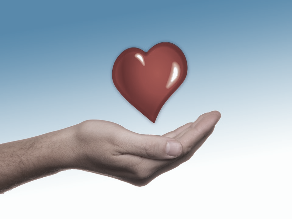 11/12/2020
[Speaker Notes: Content Slide]
Self-Care
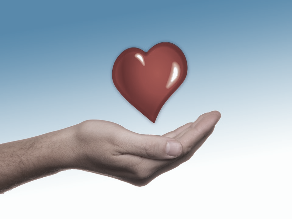 11/12/2020
[Speaker Notes: Content Slide]
Self-Care
Grounding Yourself Write the following:
5 Things I can See Right now 
4 Things I can Feel Right Now 
3 Things I can Hear Right Now
2 Things I can Smell Right now
1 Good Thing about Yourself
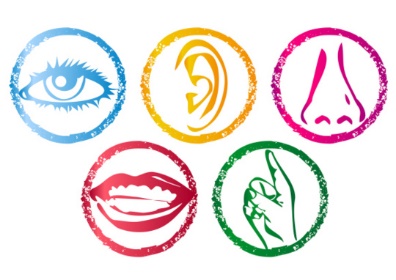 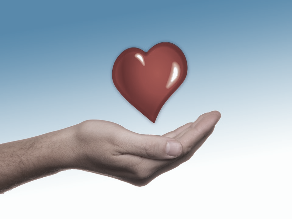 11/12/2020
[Speaker Notes: Content Slide]
Self-Care
Consider Making a Self-Care List


What is a Self-Care List?

A list of activities that can help you cope with stress on a regular basis and enhance your well-being.

Source: https://www.youtube.com/watch?v=3r2c2ExZoUM
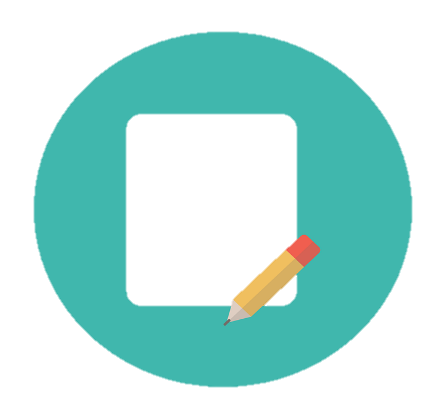 Why Use a Self-Care List?
To cope with or avoid feeling:
Down/in a funk
Exhausted
Frustrated, or…
When you need a time out!
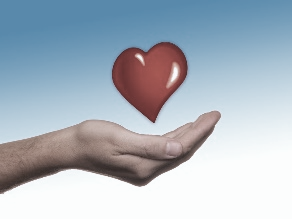 11/12/2020
[Speaker Notes: Content Slide]
Self-Care
You are worth it. Be kind to yourself!
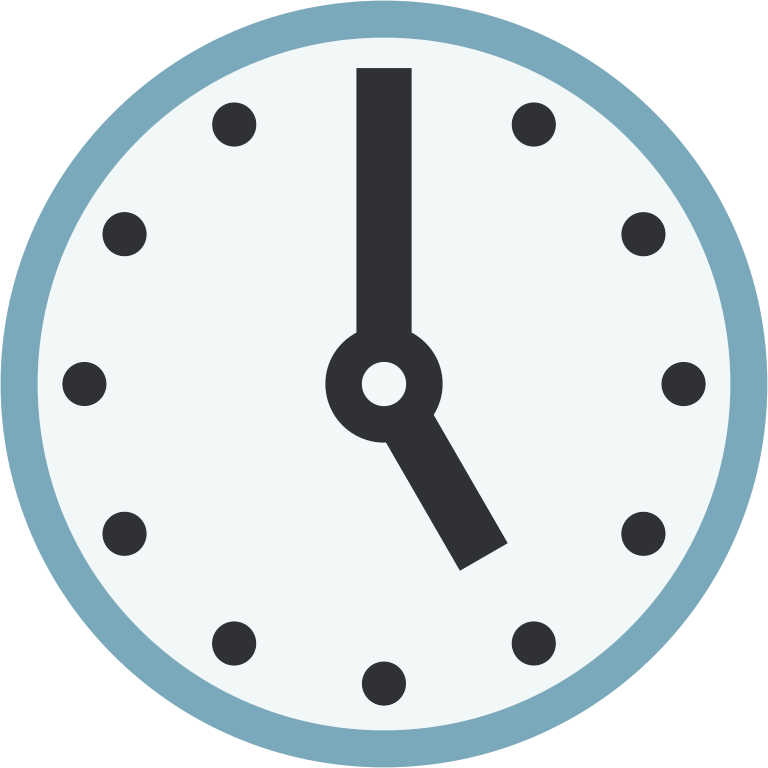 -Take five. 

 -Take scheduled breaks.

 -Take time to turn it “off”.

 -Take it easy on yourself.

 -Take time to be your whole self.

 -Take down-time and fun seriously!
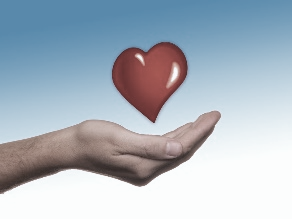 11/12/2020
[Speaker Notes: Content Slide]
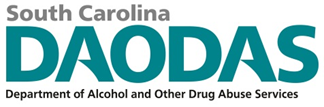 Questions?
11/12/2020
[Speaker Notes: Q&A Slide]
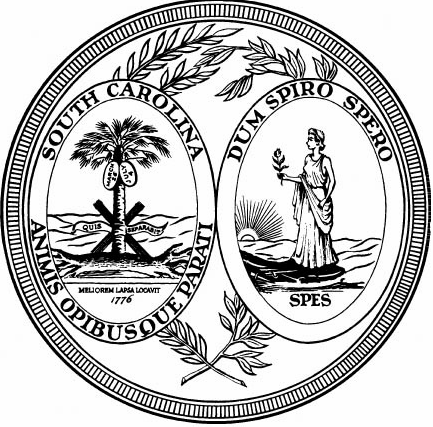 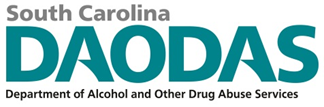 1801 Main Street, 4th Floor • Columbia, South Carolina  29201
telephone: 803-896-5555 • fax: 803-896-5558
www.daodas.sc.gov
11/12/2020
[Speaker Notes: Final Slide]